Huān yíng
欢      迎     Welcome
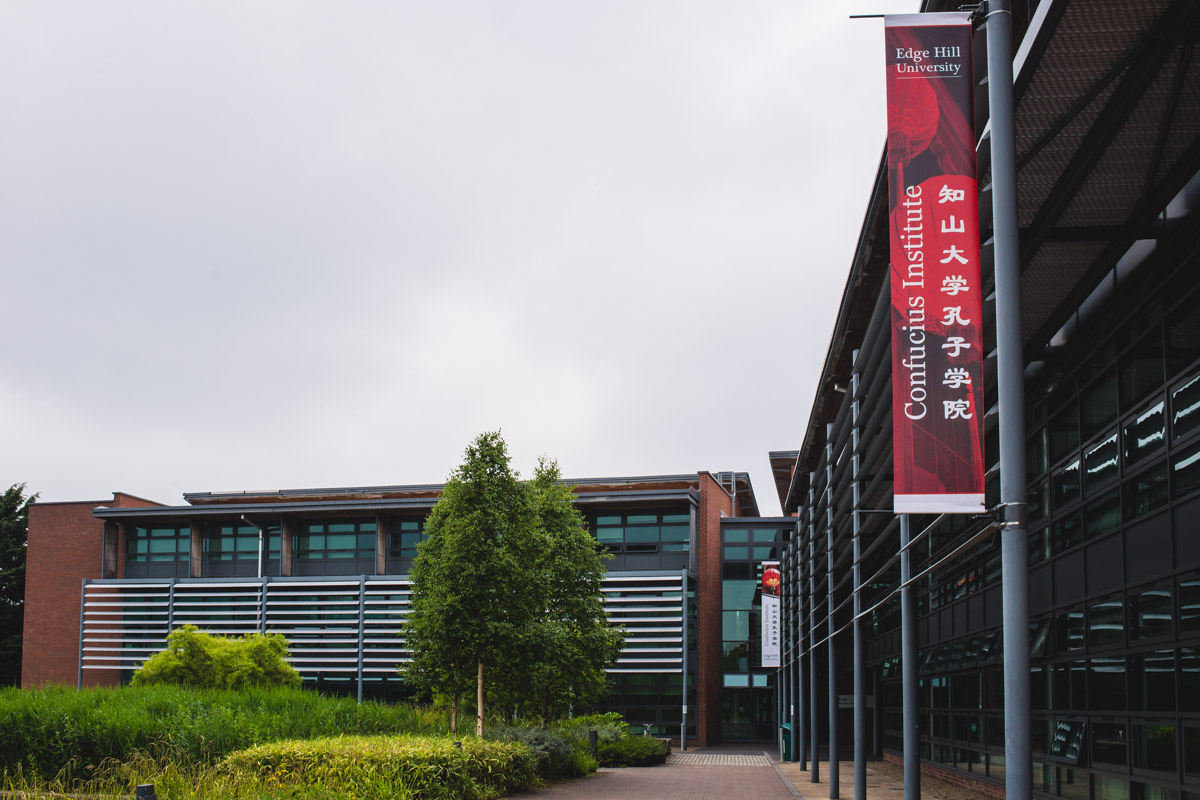 Qǐng zuò。
请    坐。
Sit down please.
Who is the teacher?
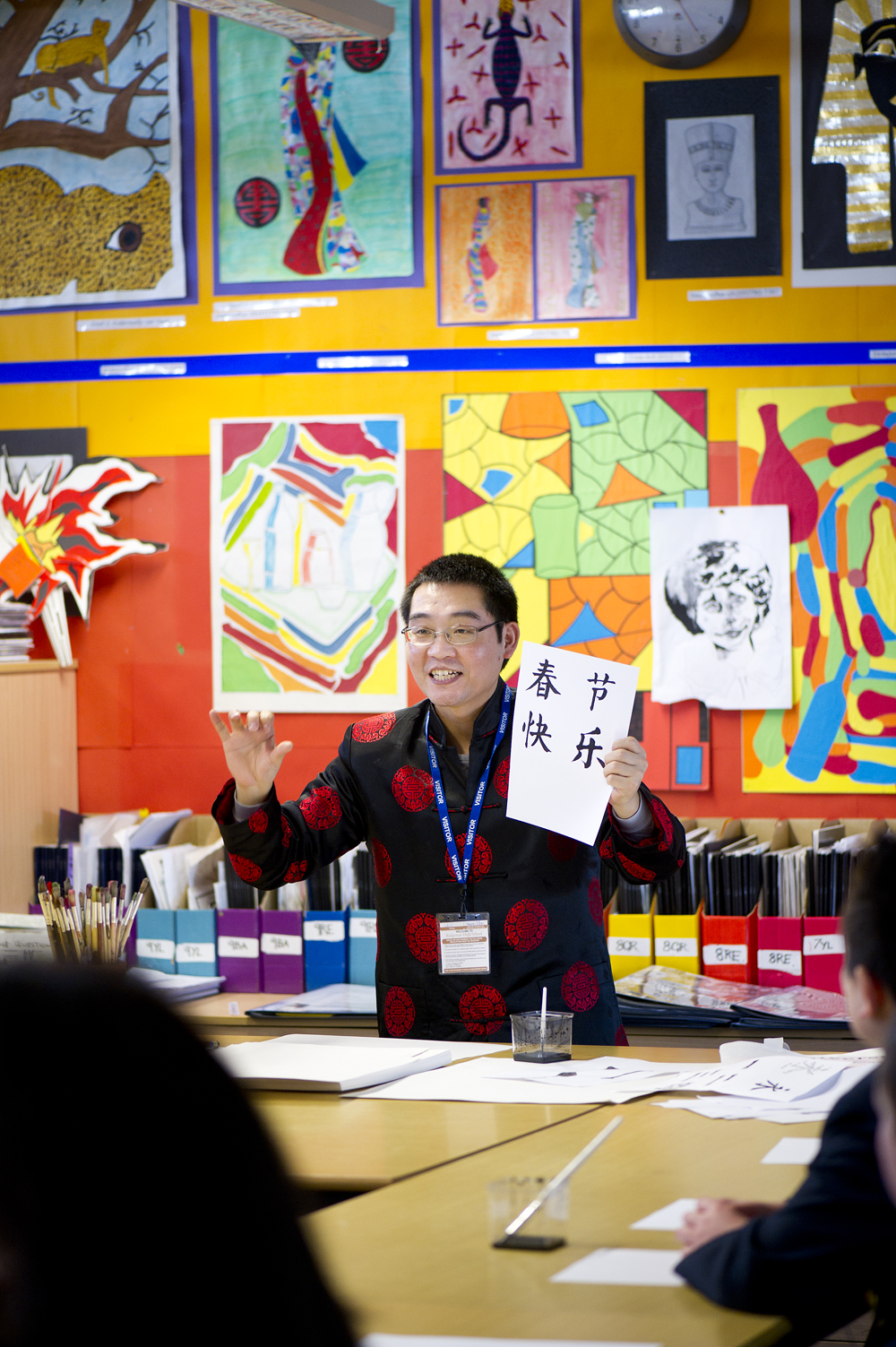 2
Name 名 字 （Ming Zi）
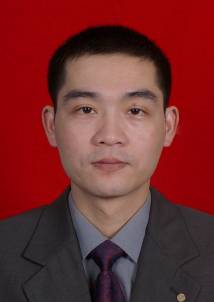 Chinese Name: （Zhou You）                              周  游
English Name：Henry Zhou
Connotation of his name: Travel around the world
3
周
汉字介绍及视频放映
汉字Characters
1. 汉字的笔画（1）Strokes of Chinese Characters(1)
一
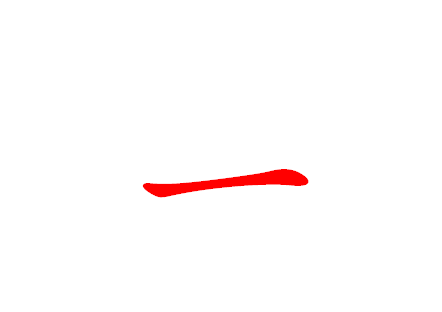 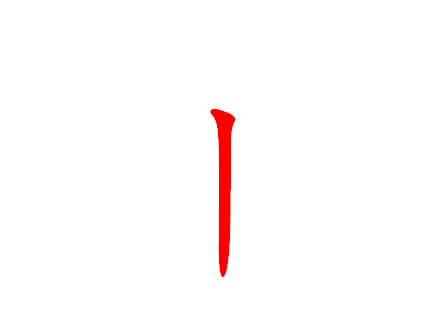 丨
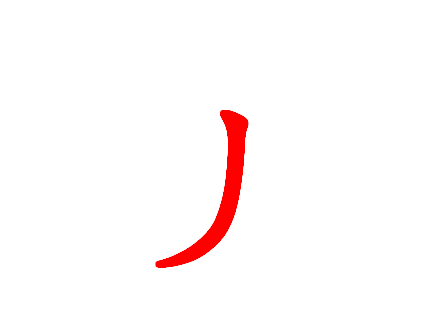 丿
丶
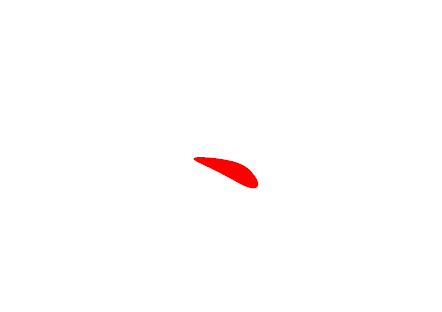 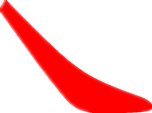 汉字Characters
2. 认识独体字（笔画） Single-Component Characters（Strokes）
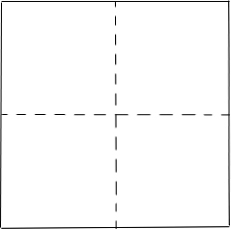 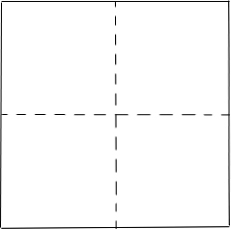 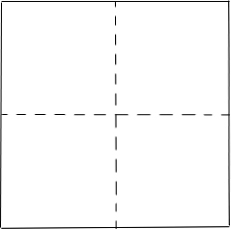 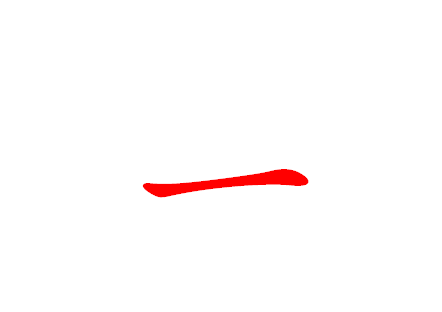 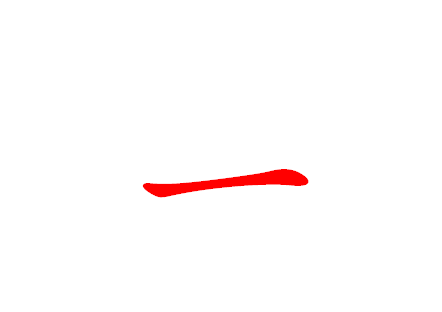 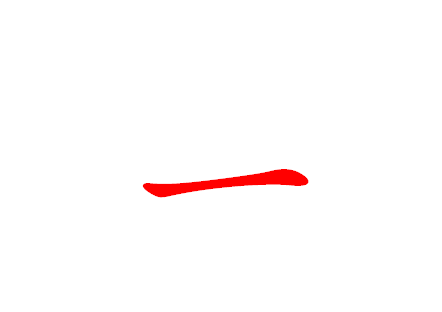 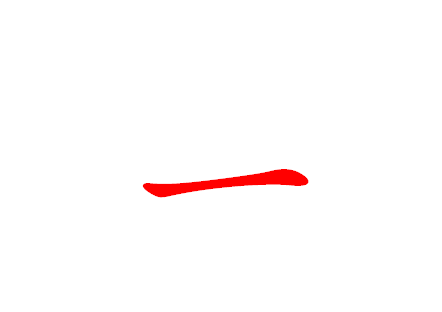 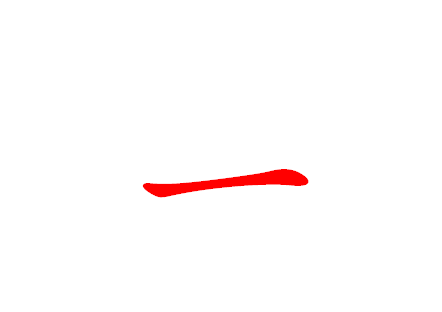 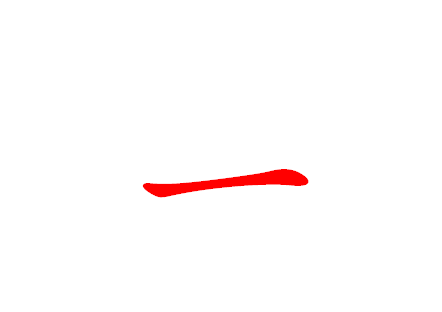 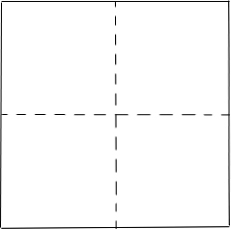 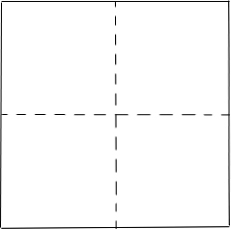 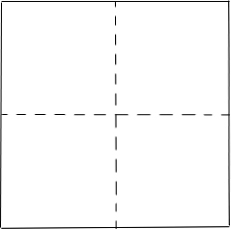 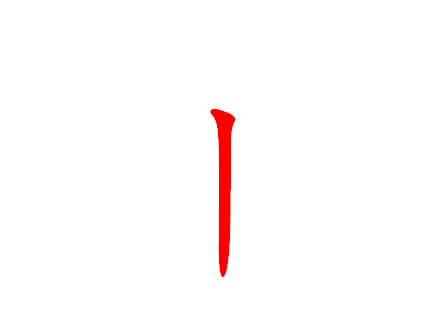 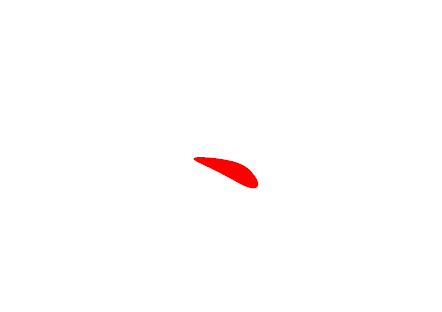 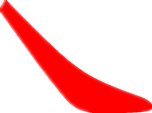 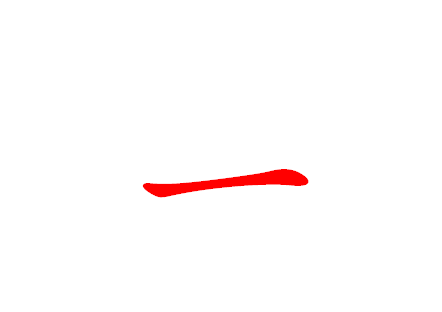 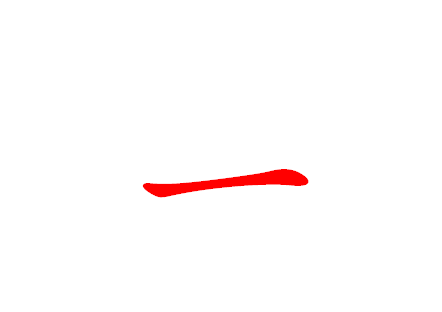 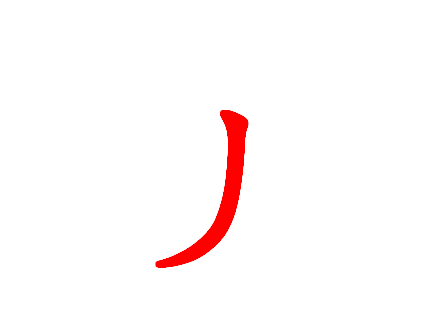 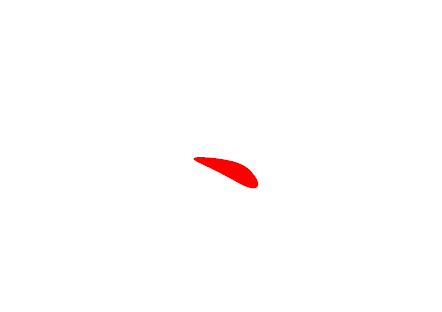 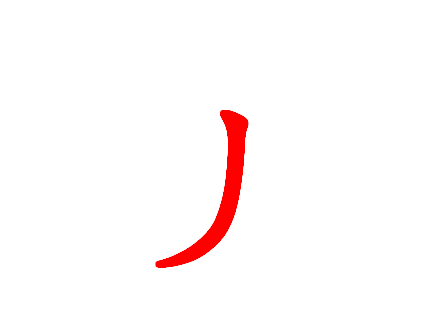 His city: Chongqing, China
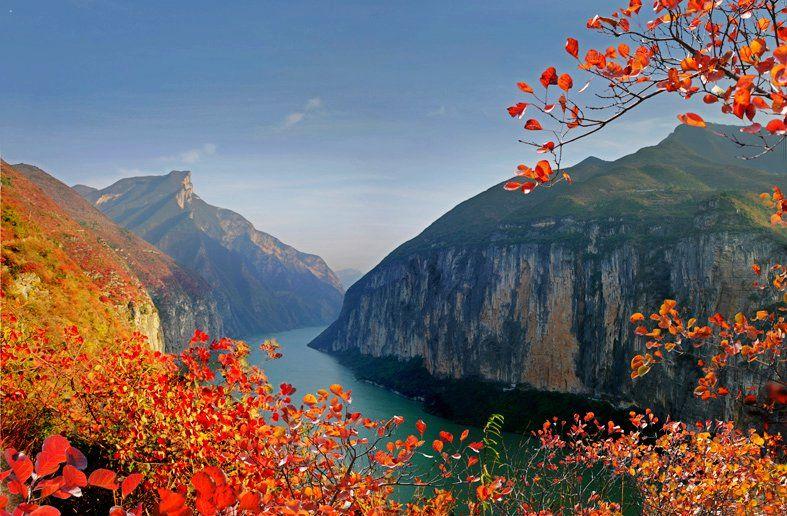 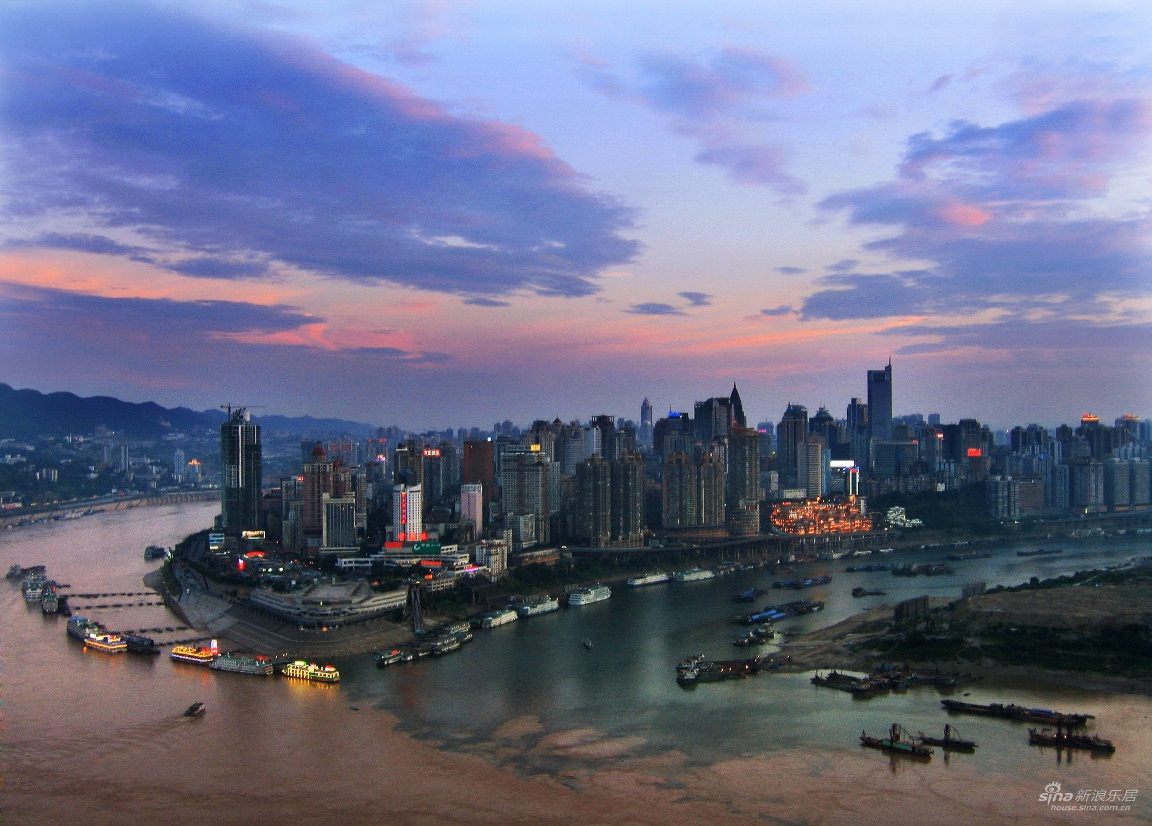 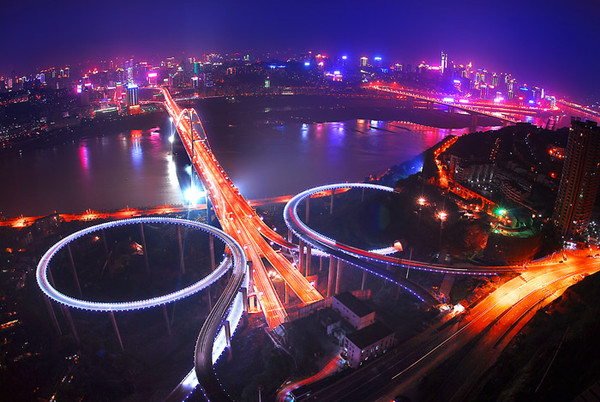 8
重庆视频
https://www.youtube.com/watch?v=X3aFNau1lRI       
Chongqing
Profession：An English teacher in Chongqing Normal  University
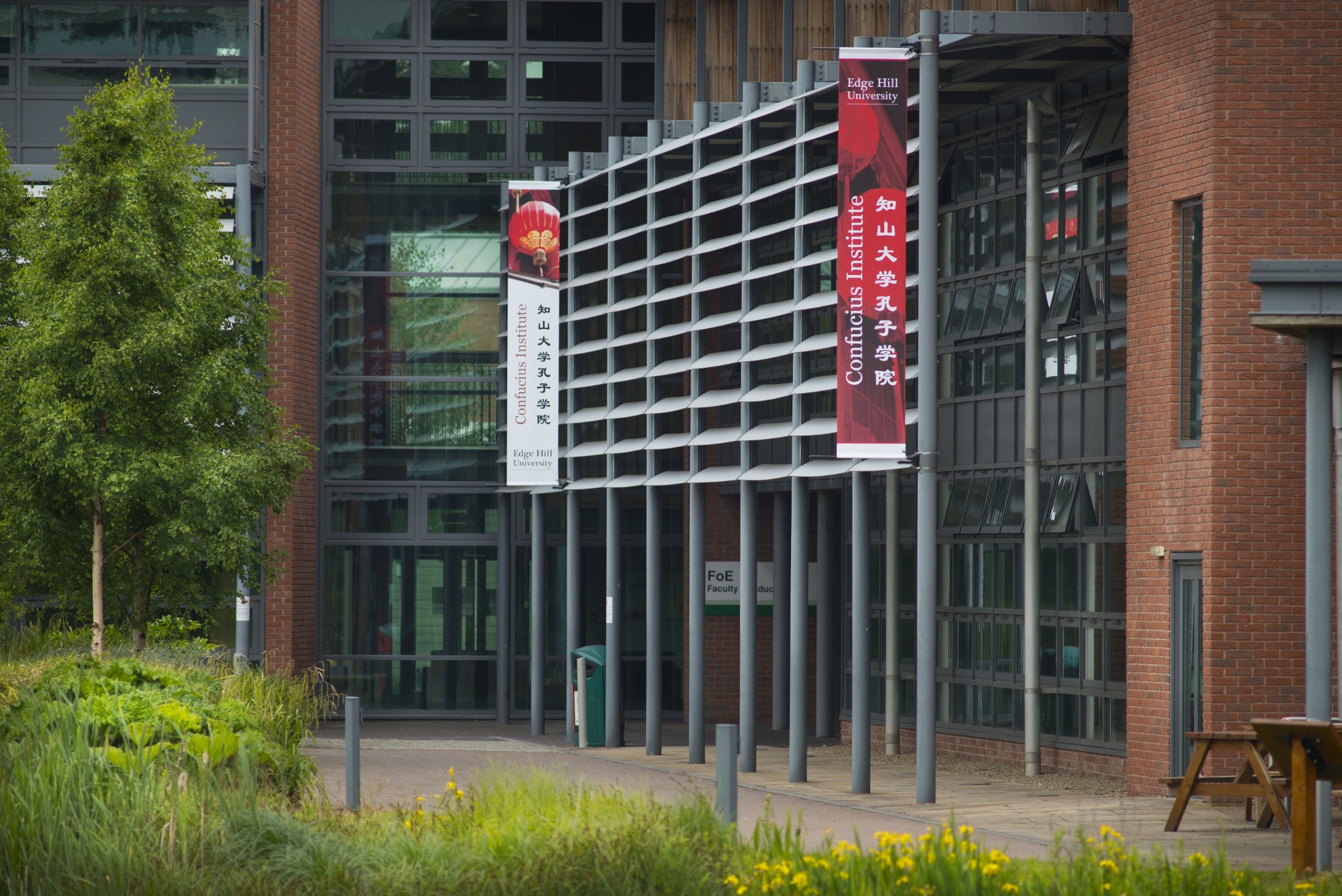 HSK Level1 programme
HSK
Chinese Proficiency Test
Level1-6
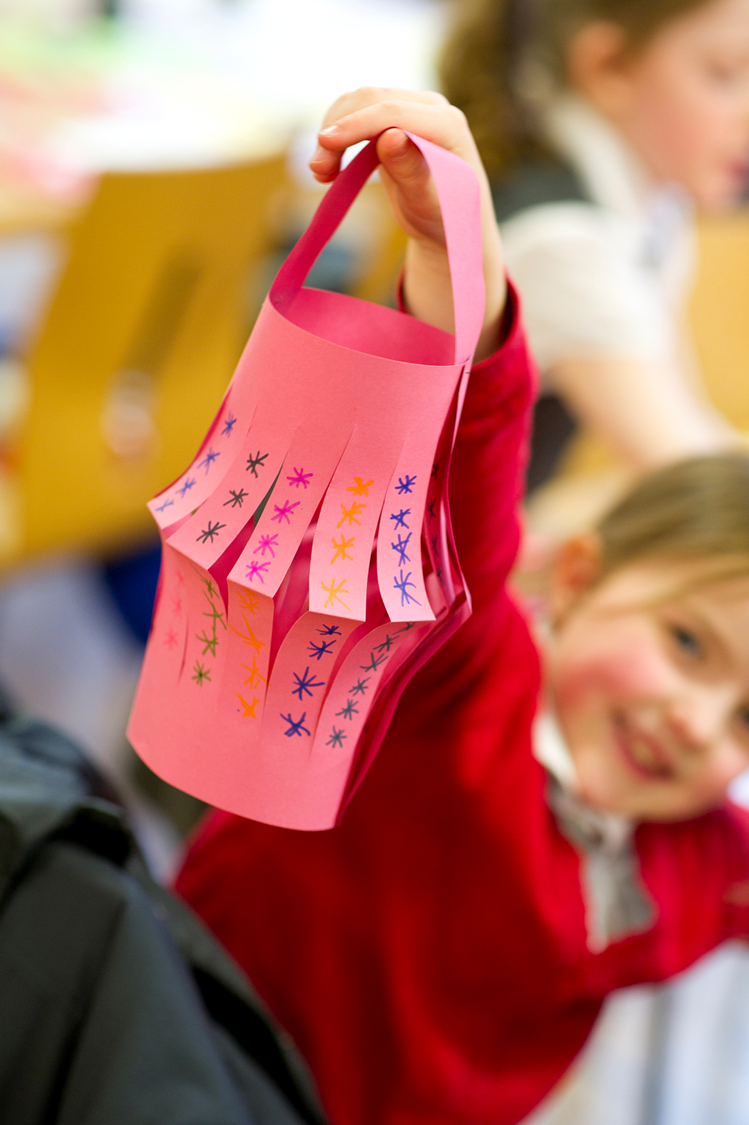 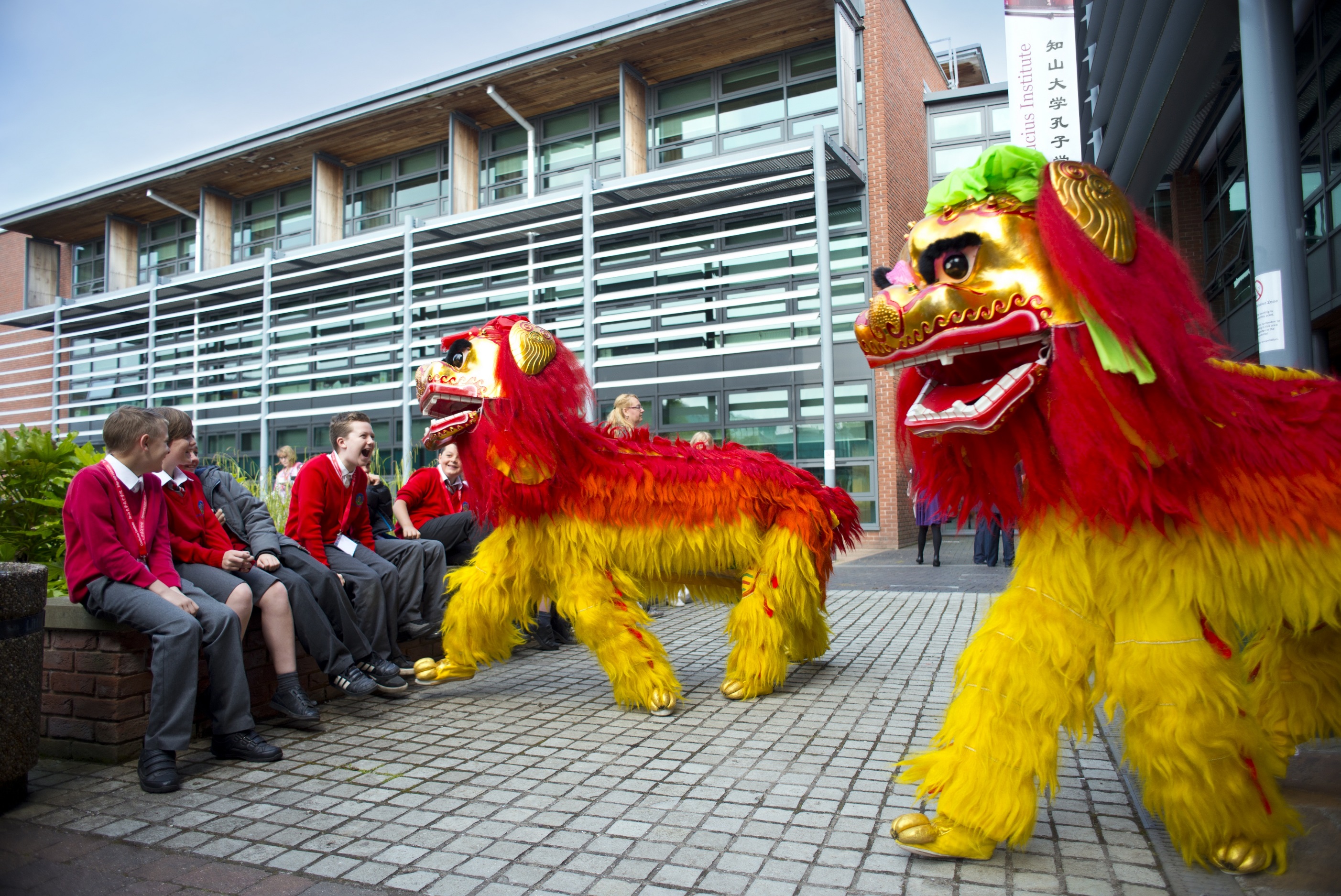 Aims
Enable you to understand and use very simple Chinese words and phrases, 
meet basic needs for communication and possess the ability to further  Chinese language study.
The Theme
Question1: What’s your role in the classroom?
A story: Teaching me?
Confucius:三人行必有我师焉。
Two heads are better than one.
Question2: What’s your  expected attitude about cultural differences? 
Mark’s words (Professor Mark SchofieldDean of Teaching and Learning )
The Theme
Sharing:
Knowledge
(language/culture)
Ideas
Advice
Tolerance
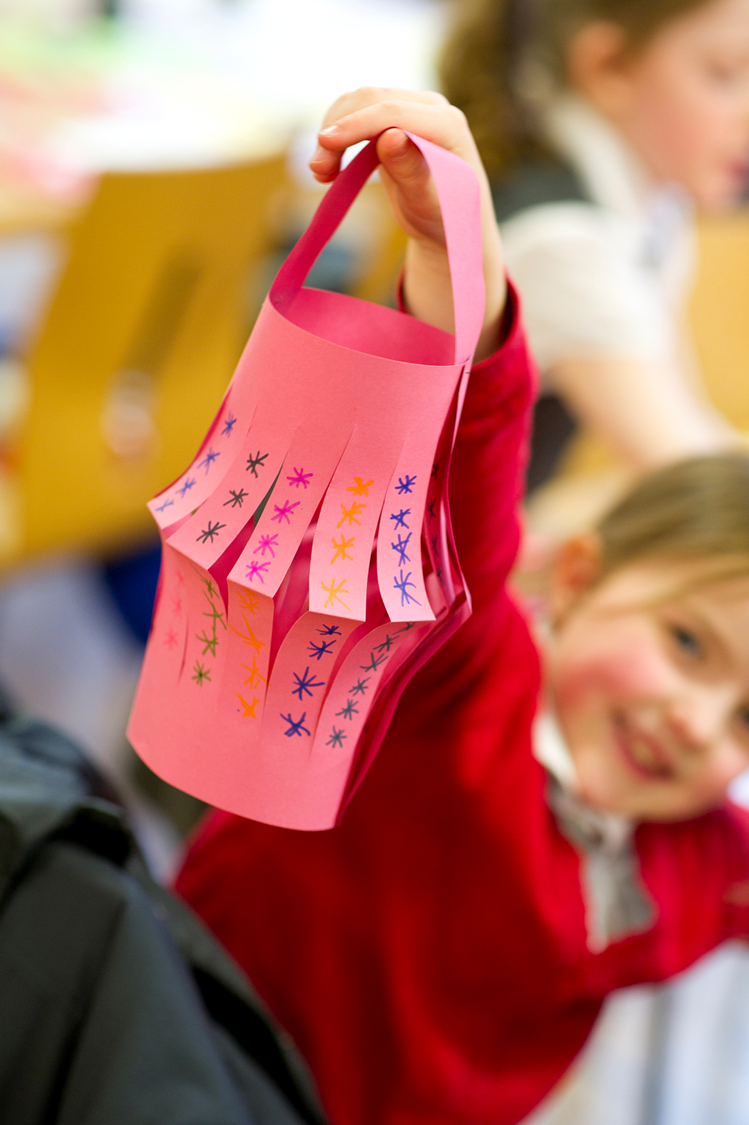 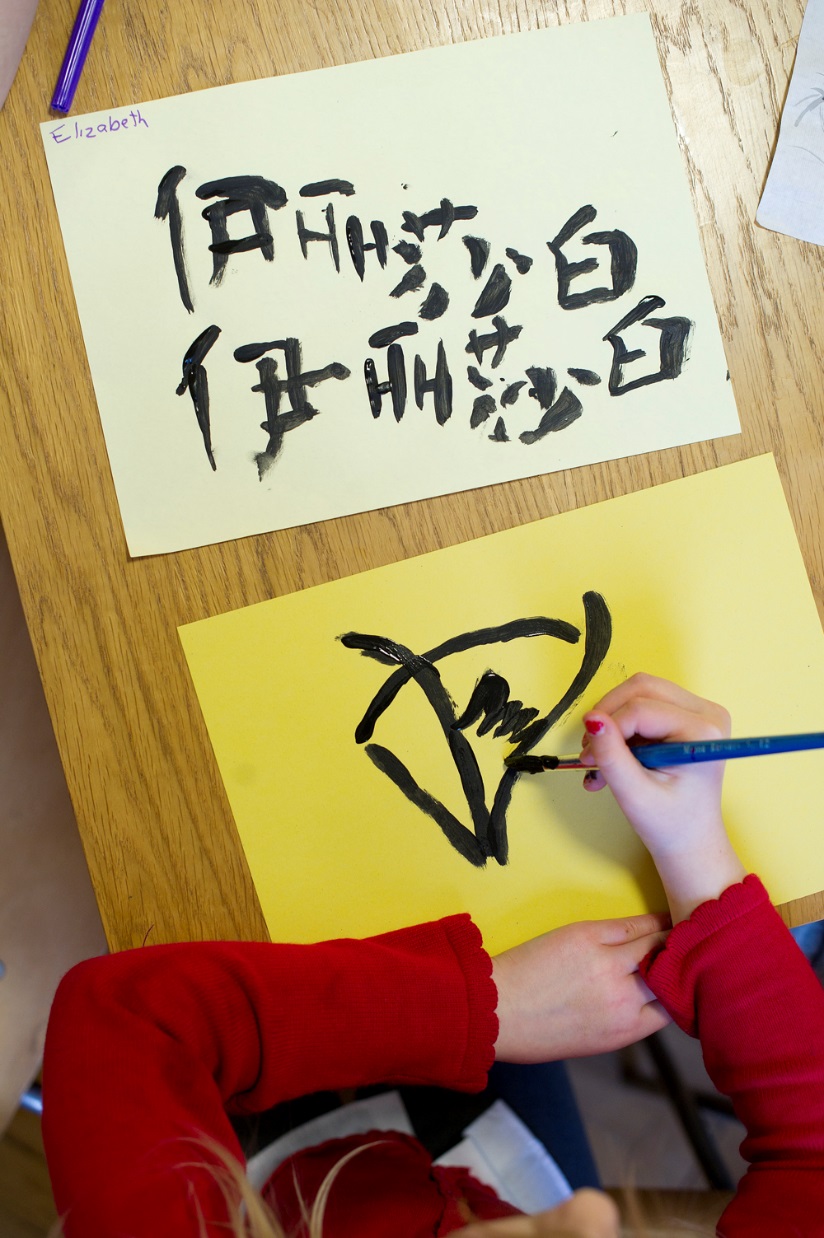 Results
Listening (100) +reading(100) 
You can pass, if you can get 120.
Test takers will receive the results for the HSK issued by Hanban within one month after the test.
第 1 课
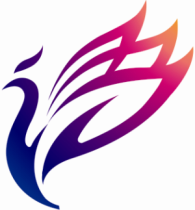 《HSK标准教程》第1册
你好
拼音Pinyin
1. 汉语拼音的声母和韵母（1）Initials and Finals of Chinese Pinyin(1)
声母 Initials（1）
p
b
m
f
n
t
d
l
g
k
h
j
q
x
拼音Pinyin
1. 汉语拼音的声母和韵母（1）Initials and Finals of Chinese Pinyin(1)
韵母 Finals（1）
u
i
ü
er
ua
ia
a
o
uo
e
ie
üe
ai
uai
ei
uei（ui）
ao
iao
拼音Pinyin
2. 汉语的声调（四声）Tones(Four Tones)
mā
má
麻
妈
5
5
5
5
mother
fibrous crops
4
4
4
4
3
3
3
3
2
2
2
2
1
1
1
1
mǎ
mà
骂
马
horse
to scold
Example
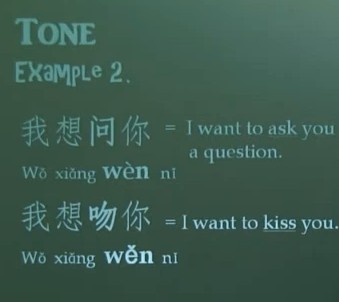 拼音Pinyin
朗读下列音节，注意声调的不同
Read the syllables aloud and pay attention to the tones
拼音Pinyin
3. 汉语的音节  Chinese Syllables
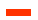 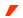 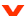 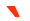 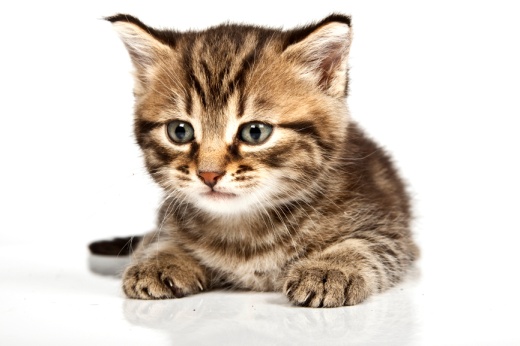 拼音Pinyin
看图片，朗读下列单音节词语
Look at the pictures and read the monosyllabic words aloud
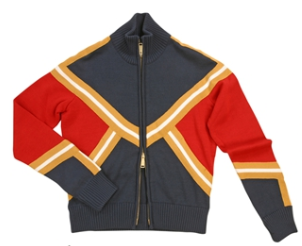 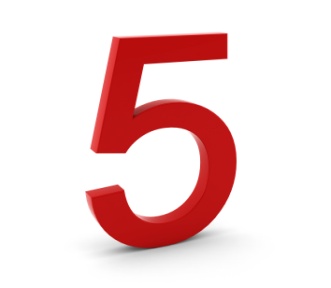 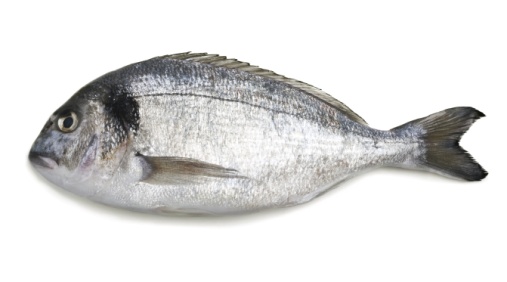 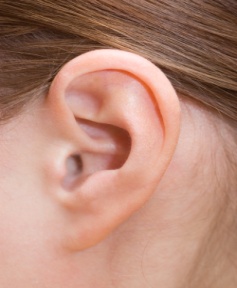 yī
wǔ
yú
ěr
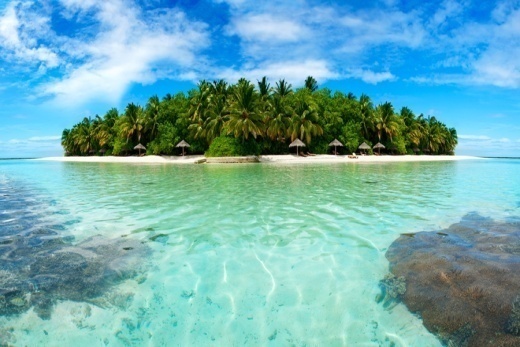 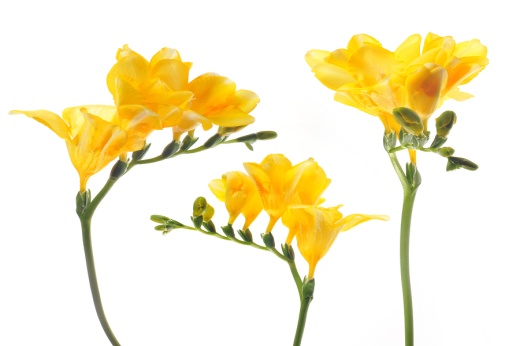 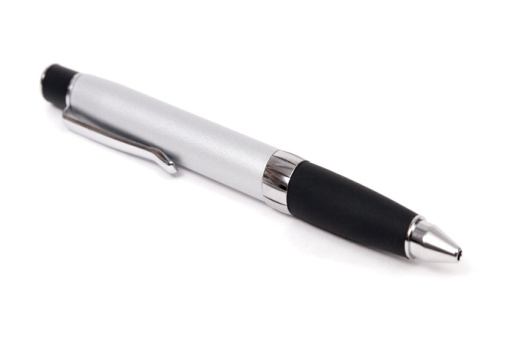 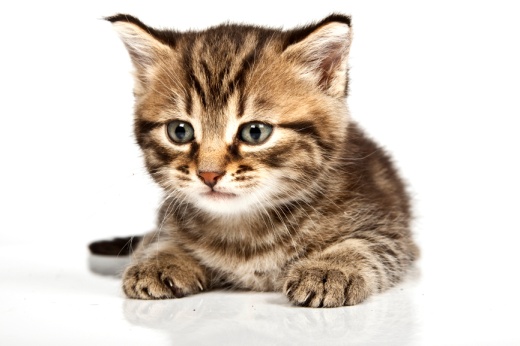 bǐ
huā
māo
dǎo
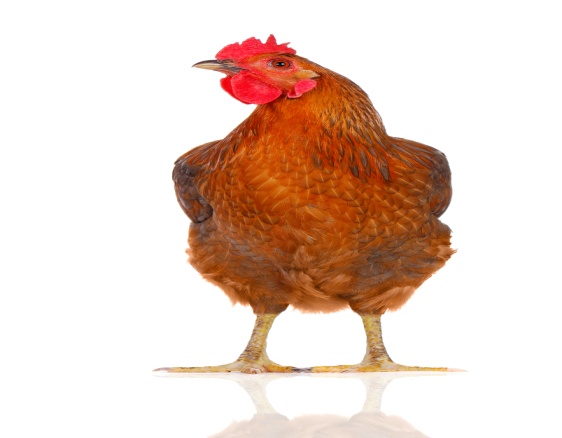 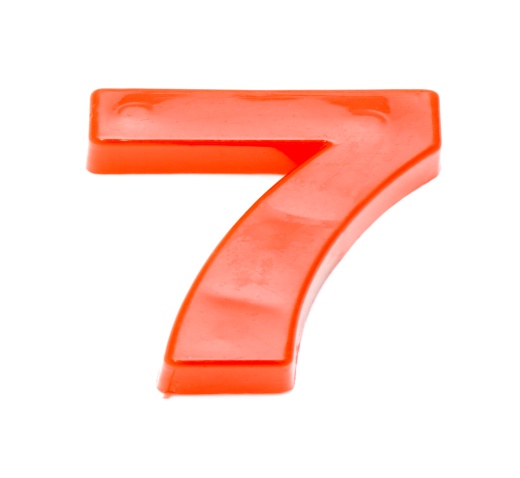 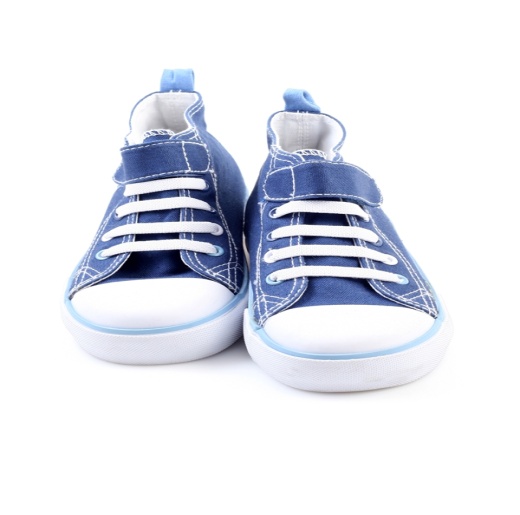 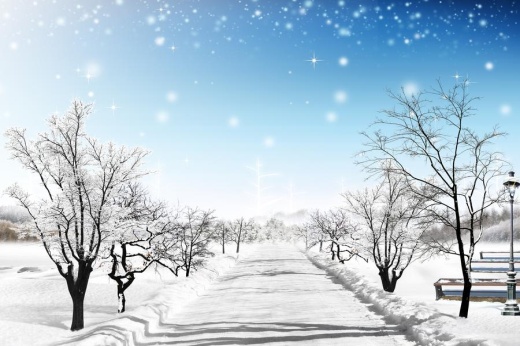 jī
qī
xié
xuě
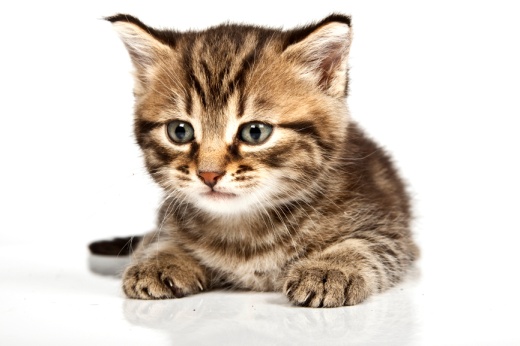 拼音Pinyin
看图片，朗读下列双音节词语
Look at the pictures and read the disyllabic words aloud
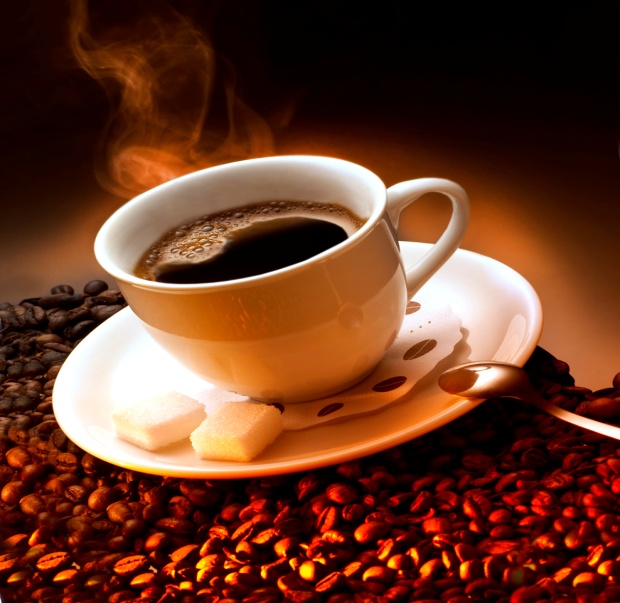 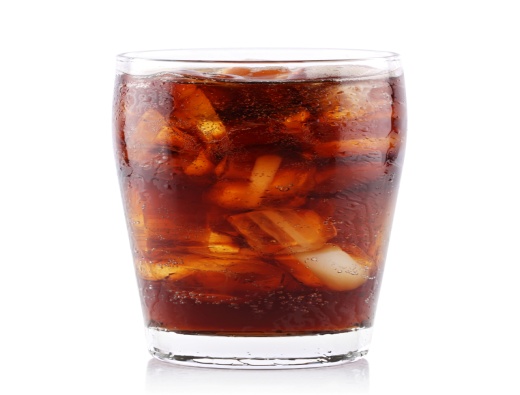 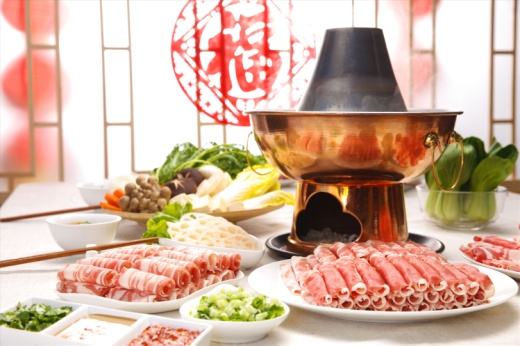 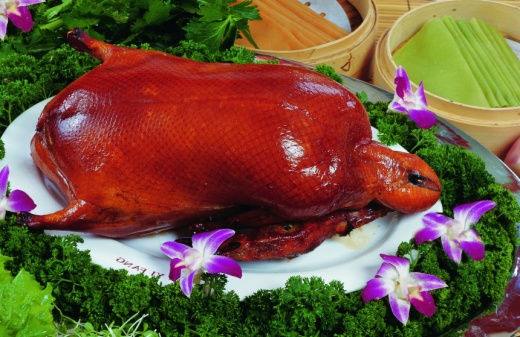 kělè
kāfēi
huǒɡuō
kǎoyā
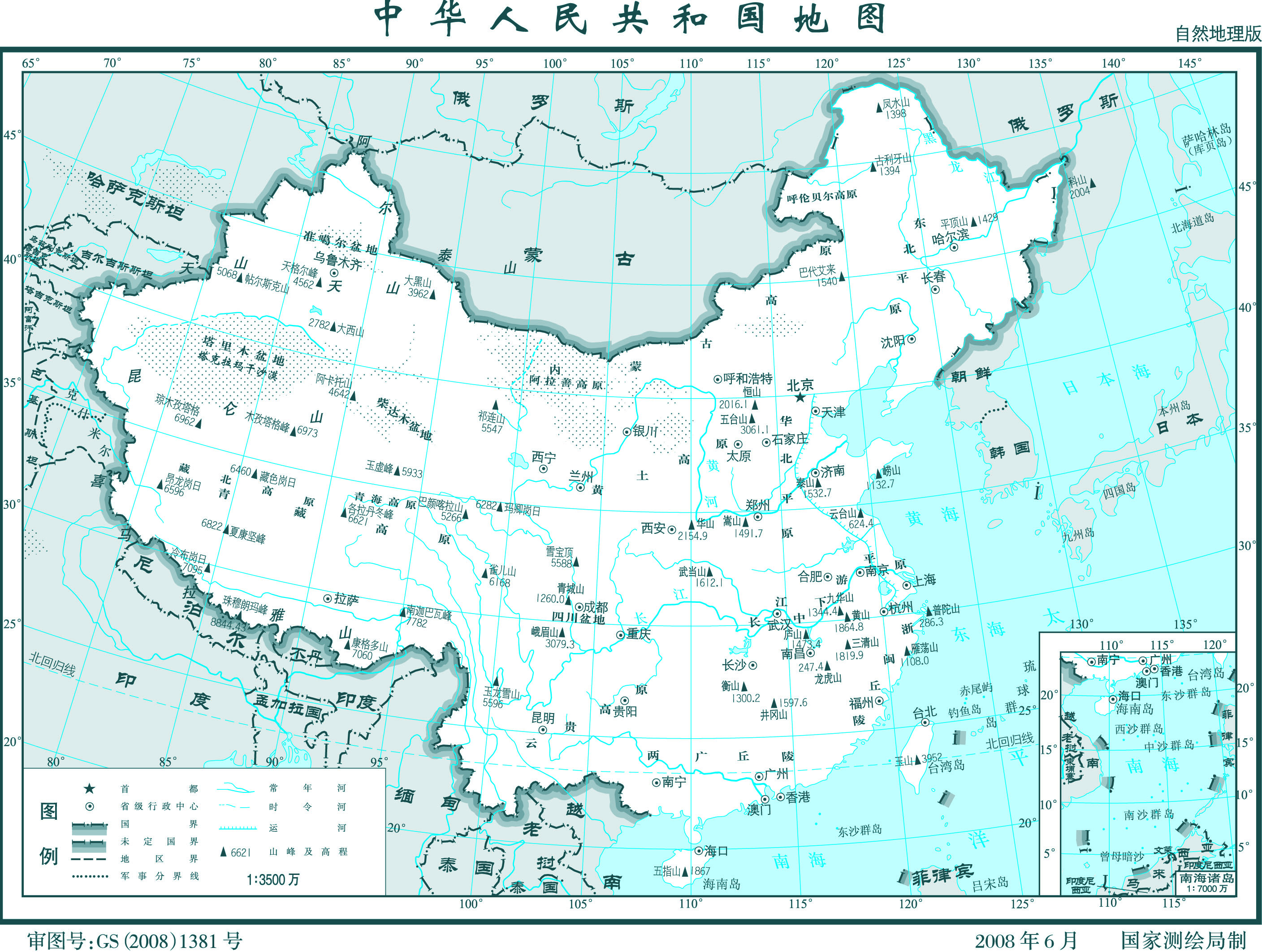 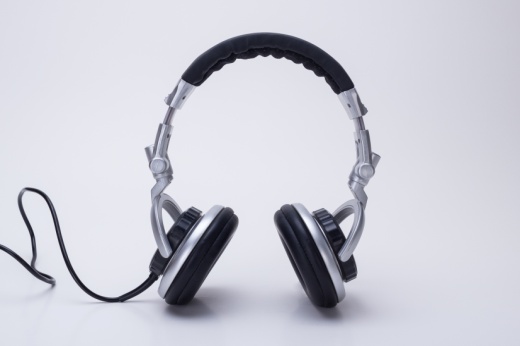 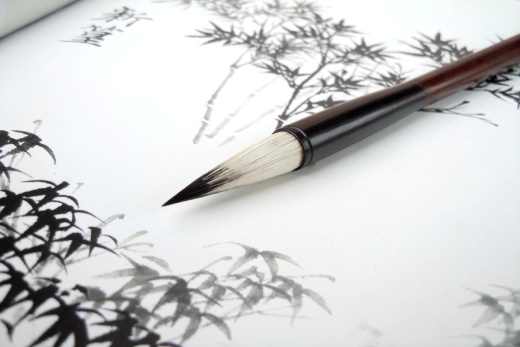 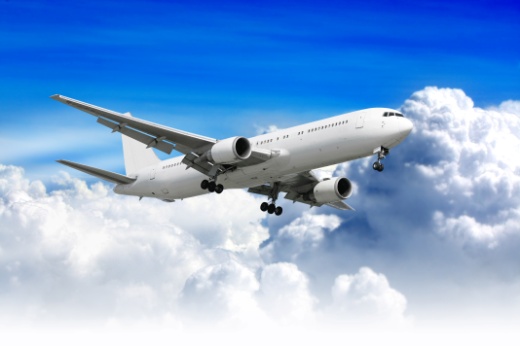 dìtú
fēijī
máobǐ
ěrjī
拼音Pinyin
4. 两个三声音节的连读变调  Tone Sandhi: 3rd tone +3rd tone
+
+
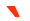 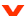 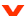 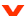 拼音Pinyin
朗读下列词语，注意第三声音节的读音
Read the following words aloud and pay attention to the change in the tone of the 3rd tone syllables
nǐ hǎo
kěyǐ
fǔdǎo
xiǎojiě
kǒuyǔ
yǔfǎ
Fǎyǔ
tǎo hǎo
liǎojiě
yǒuhǎo
yǔsǎn
shǒubiǎo
课 堂 活 动
读一读，猜一猜。
根据汉语拼音，猜猜这些外来词语的意思。
能够理解，并正确朗读。
参考词语：
Bèikè  Hànmǔ
hàn bǎo bāo
Hālì   Bōtè
Mài dānɡ láo
ā dí  dá sī
Nàikè
课 堂 活 动
读一读，猜一猜。
根据汉语拼音，猜猜这些外来词语的意思。
能够理解，并正确朗读。
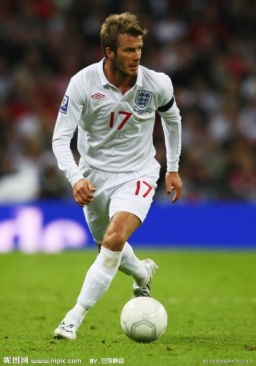 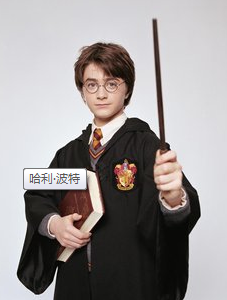 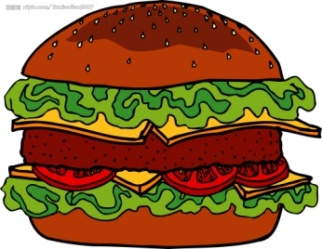 Bèikè  Hànmǔ
贝克   汉姆
hàn bǎo bāo
 汉 堡  包
Hālì   Bōtè
哈利·波特
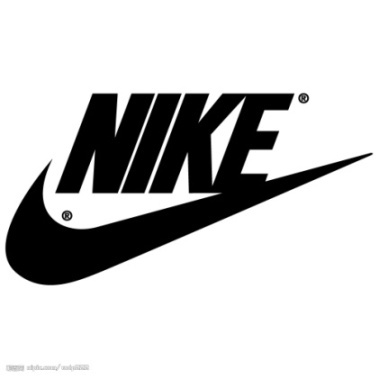 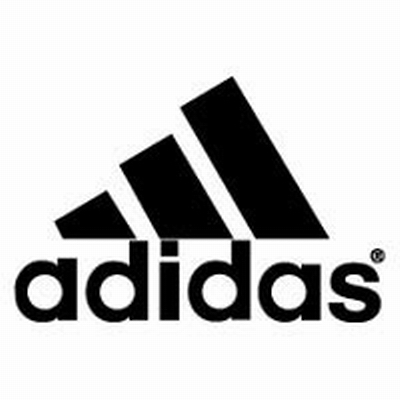 Mài dānɡ láo
 麦  当  劳
ā dí  dá sī
阿迪达斯
Nàikè
耐克
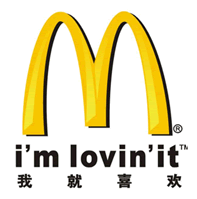 课文Text 1
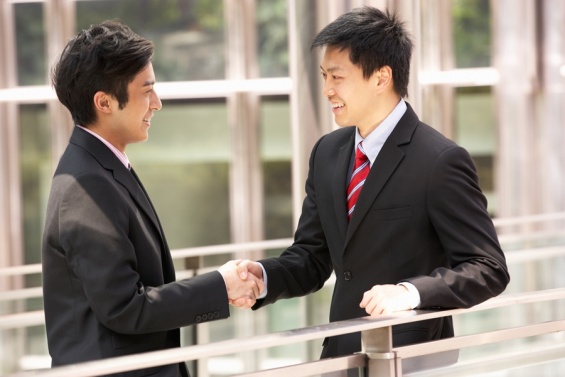 nǐ hǎo
A：你好！
      nǐ hǎo
B：你好！
Hello Song/ ni hao 你好歌 in Mandarin Chinese
https://www.youtube.com/watch?v=XTtLAirtE4Y
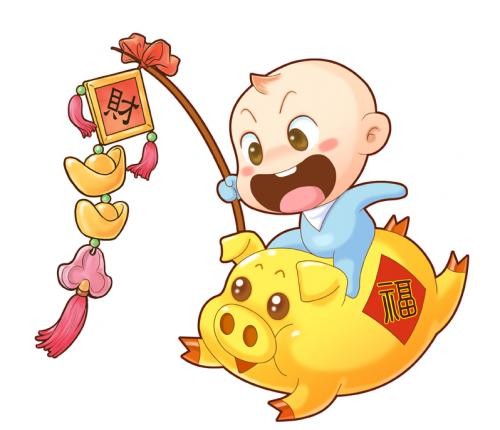 课文Text 2
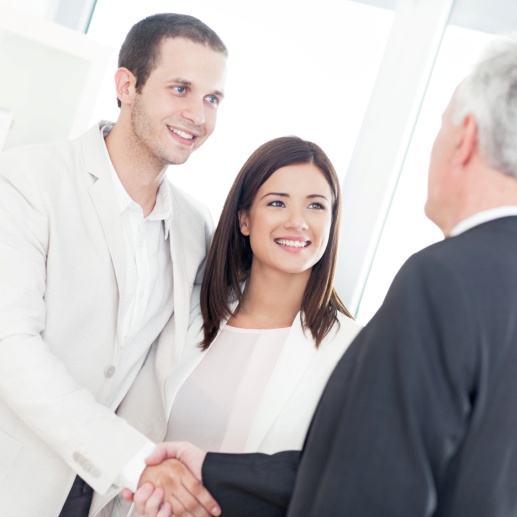 nǐn hǎo
A：您  好！
       nǐ men hǎo
B：你  们  好！
Difference
Nǐ hǎo      nín hǎo   nǐ men hǎo 
你 好        您   好     你  们    好
 informal           formal                  plural
课文Text 3
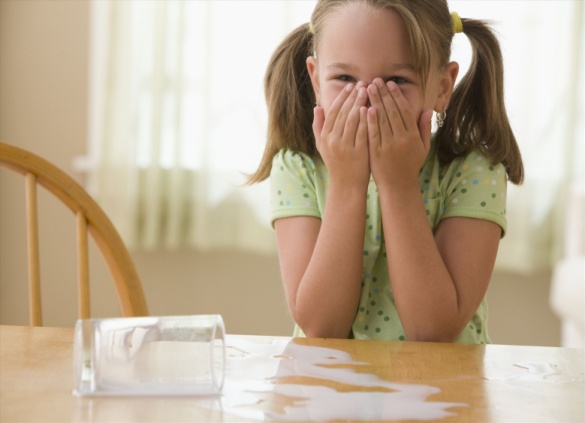 duì bù qǐ 
A：对不起！
     méi ɡuān xi
B：没  关  系！
生词New Words
nǐ
hǎo
nín
nǐmen
你
好
*您
你们
duìbuqǐ
méiɡuānxi
对不起
没关系
References
Pinyin—the sound system
http://edu.chinese.cn/zh-cn/onlinelearning/learningchinese/pinyin_basics/

4 Tones
https://www.youtube.com/watch?v=10p2AHD9hmE


Hello and Are you ok?
http://edu.chinese.cn/zh-CN/onlinelearning/learningchinese/happy_chinese/article/2012-03/16/content_268478.htm
练习
从练习册中选择
加入常用课堂用语